Components of computer
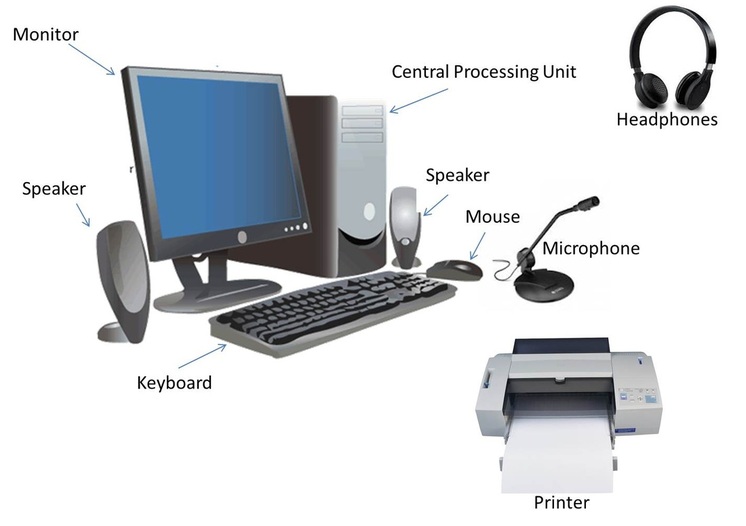 Instructor : ENGR. HIRA AKASH
Basic Diagram
COMPUTER
Processor or CPU
Output Devices
Input Devices
Memory
Input Unit
Input is any data or instructions entered into the memory of a computer .
Any hardware component allows user to enter data and instructions in to a computer. 
Keyboard and Mouse are the most common input devices which are used.
Keyboard
Used to enter information into the computer and for giving commands. 
 A standard computer keyboard is called a QWERTY keyboard
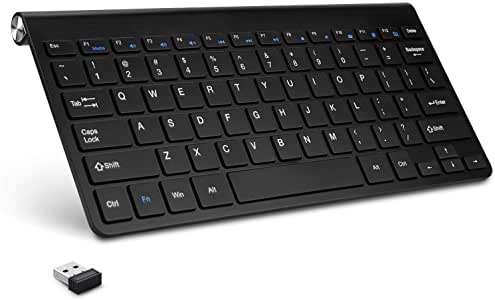 Ball Mouse
An input device operated by rolling its ball across a flat surface. 
The mouse is used to control the on- screen pointer by pointing and clicking, double- clicking, or dragging objects on the screen.
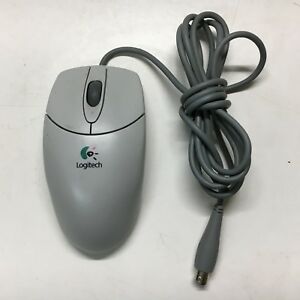 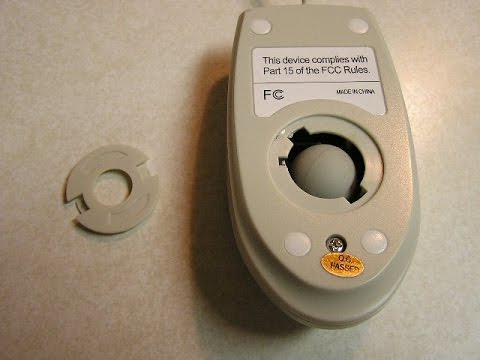 Optical Mouse
It is an advanced computer pointing device. 
It uses Light-Emitting Diode(LED) in place of the traditional mouse ball. 
Movement is detected by sensing changes in reflected light.
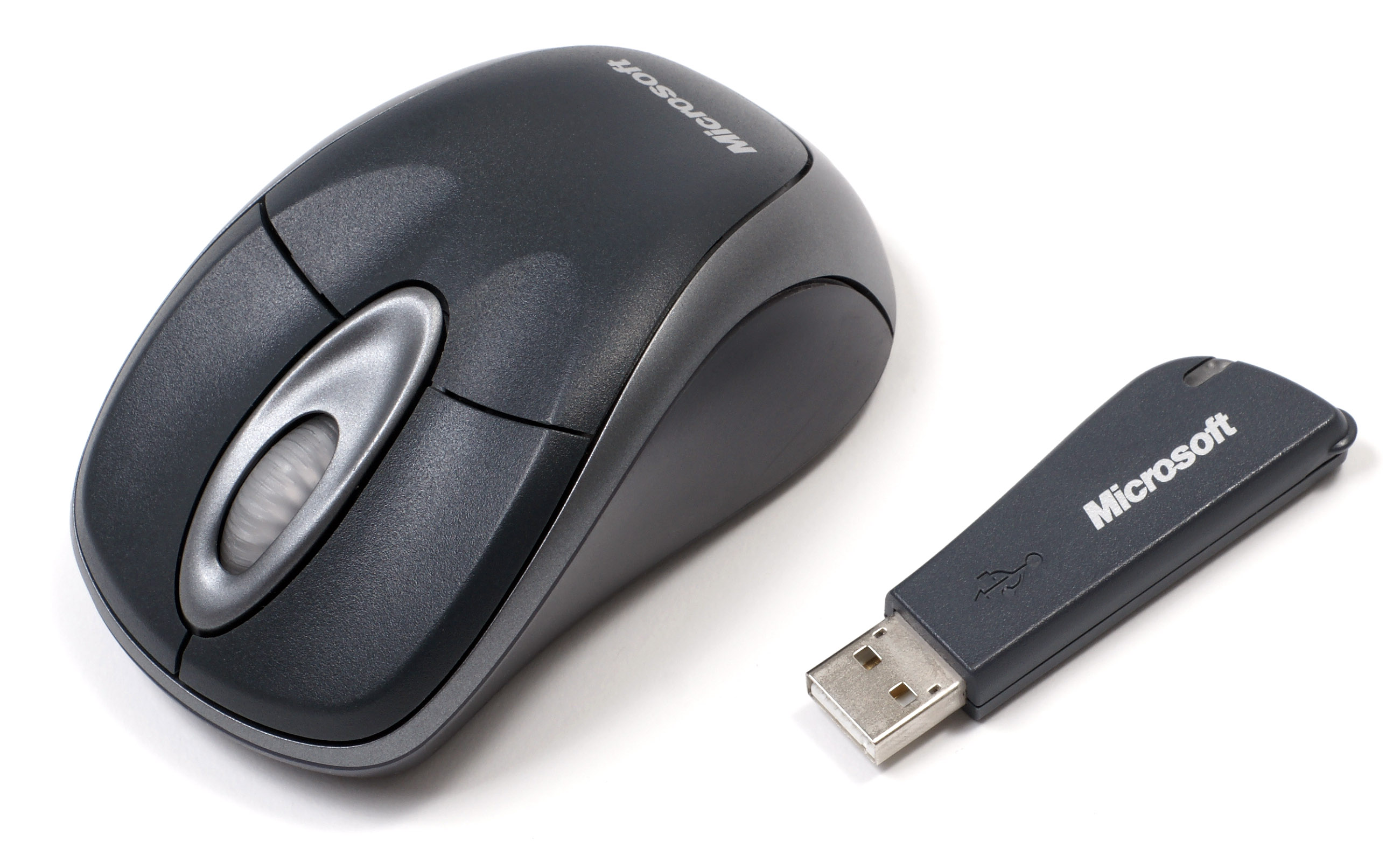 Output Unit
The job of output unit is just the reverse of that of an Input Unit. 
It supplies information and results of computation to the outside world. 
Monitor and Printer are the most common Output Devices which are used.
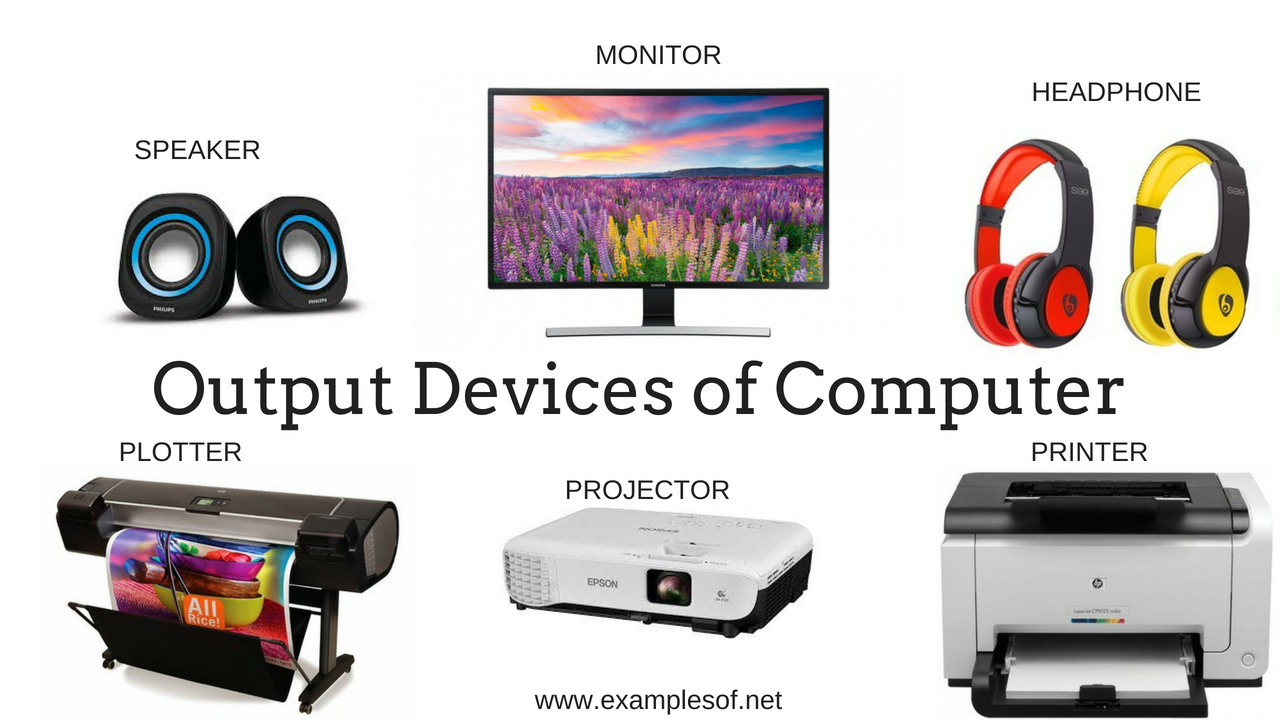 Monitor
A display screen is used to provide “output” to the user. 
It is where you can view the information you are working on.
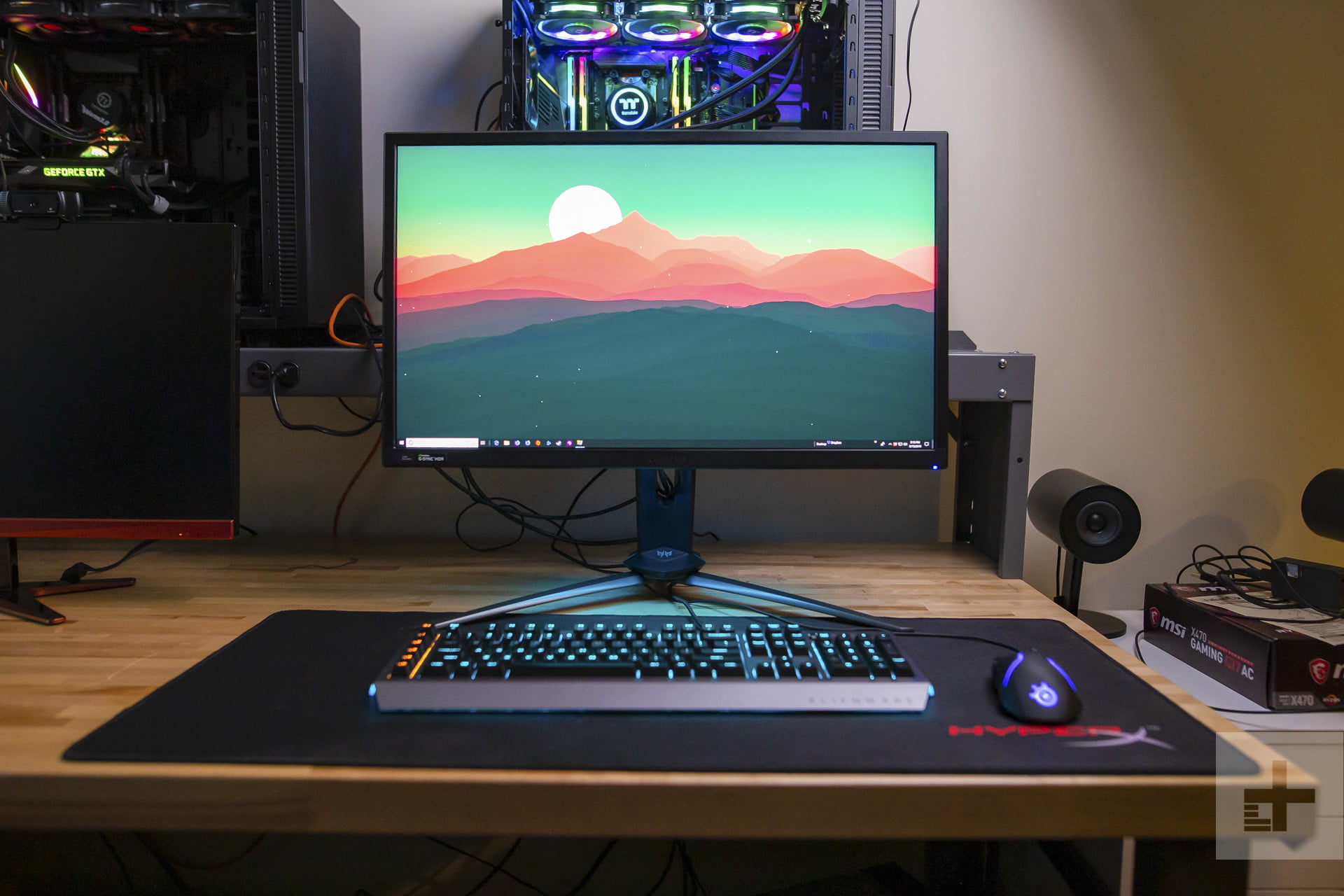 Printer
An output device that produces a hard of the information.
 Information to the user is in printed form.
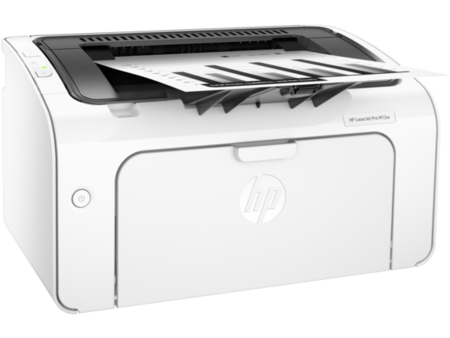 Memory / Storage Devices
All computer need to store data. 
Data is stored temporally while program is running 
 Main Memory.
To store data for long-term, to preserve programs and data while not in use
Backing Storage. 
Primary Memory and Secondary Memory
Primary Memory
Temporary area for holding data. 
To store the program currently being executed 
To hold data produced while the program is running. 
Primary Memory are of two types 
 RAM 
ROM
RAM(Random Access Memory)
Major portion of the Primary Memory 
Memory that is used by the program in execution 
If the computer gets turned off, RAM will lose all the data. 
Static RAM 
Dynamic RAM
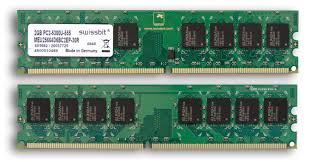 Static RAM
The memory retains as long as power remains applied. 
Uses Flip Flop circuitry. 
Is more faster.
Dynamic RAM
Need continues Refreshing in order to maintain the data. 
 It uses transistors and capacitors in circuits 
Slow and consumes more power
ROM (Read Only Memory)
Memory which we can only read but cannot write on. 
Non-volatile. 
Used to store some firmware programs. 
PROM – Programmable Read Only Memory 
EPROM – Erasable and Programmable read Only Memory. 
EEPROM – Electrically Erasable and Programmable read Only Memory.
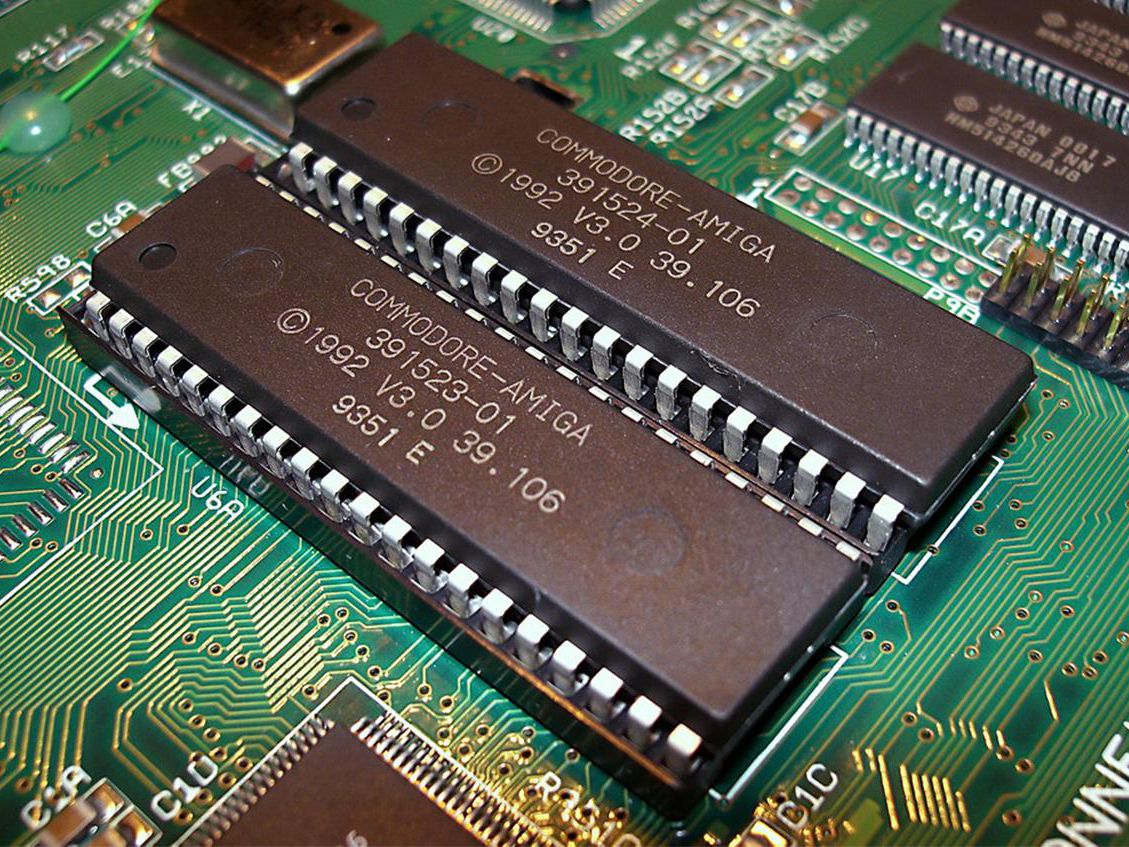 Secondary Memory
Permanent memory of the system. 
More storage capacity. 
It is the Backing Store. 
Magnetic Disk 
Optical Disk
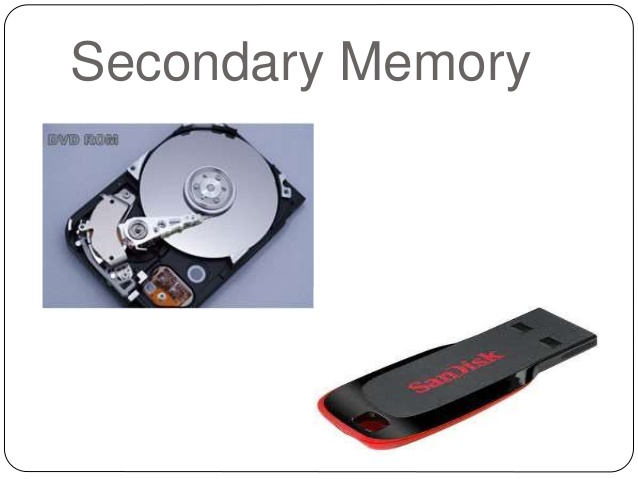 Magnetic Disc
Stored data in the form of Magnetic directions. 
Hard Disk
 Floppy Disk
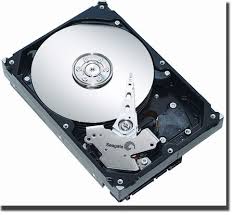 Hard Disk
Access to data is far faster than access to data in floppy disks. 
Read/Write Head is positioned close to the disk. 
Disk is attached to a spindle. 
Spindle is rotated by a motor. 
Speed of disk depends on the speed of motor.
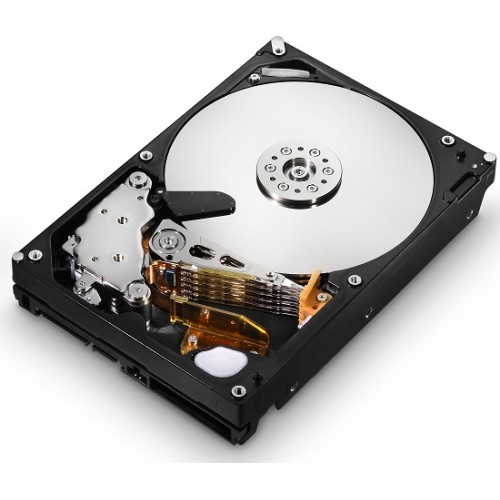 Floppy Disk
Consists of a plastic disk coated with iron oxide. 
Disk access mechanism is arranged as a hardware unit called disk drive. 
Drive contains motor, Read/Write Head etc. 
Head comes in contact with the disk through the data access area. 
Disk is rotated to pass the sectors through the head.
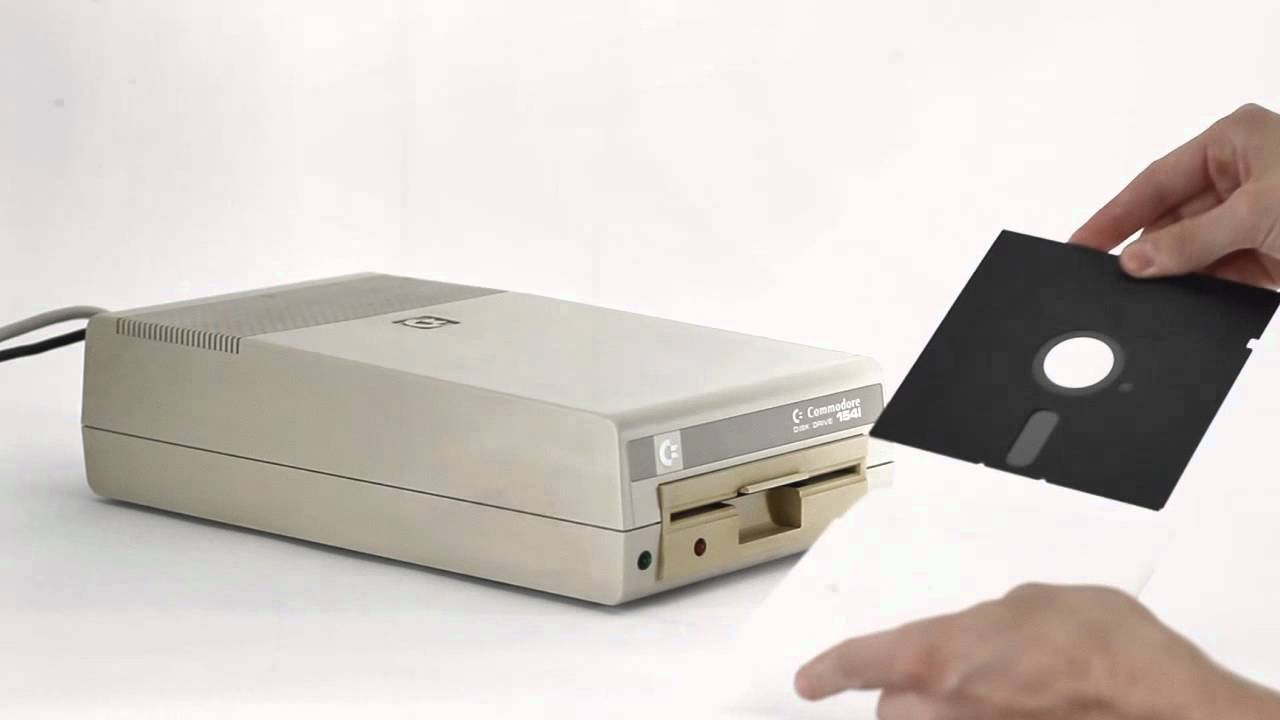 Optical disk
It is an electronic storage medium. 
Read operation is done using low powered laser beam. 
A laser read the dots and then the data is converted to an electrical signal . 
The output form of this devise is in audio and visual format 
CD-ROM – Compact Disk-Read Only Memory. 
CD – R – Compact Disk – Recordable. 
CD-RW – Compact Disk – Rewritable 
DVD – ROM – Digital Versatile Disk – Read Only Memory 
DVD – RAM - Digital Versatile Disk – Random Access Memory
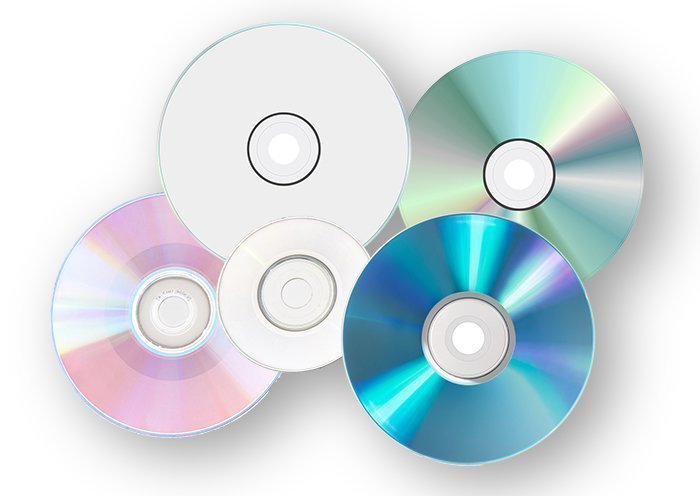 Processor Or CPU
The CU and ALU are jointly known as CPU. 
Brain of the computer. 
Perform data processing operations. 
Control the working of the entire system. 
Arithmetic and Logic Unit (ALU) & Control Unit(CU)
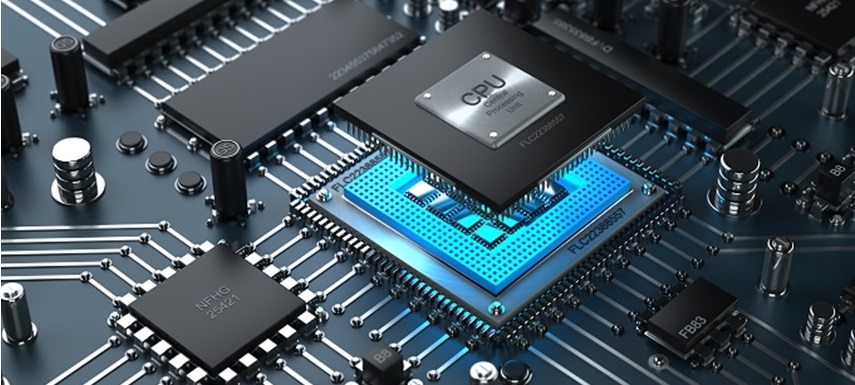 Arithmetic and Logic Unit ( ALU )
Place where the actual execution of the instructions take place during the processing operations. 
All calculations are performed here. 
It consists of circuits that perform arithmetic as well as logical operations
Control Unit
It act as a central nervous system for the other components of the computer. 
It manages and coordinates the entire computer system. 
It get information from the main memory 
It issues signal to control every other units of the system.
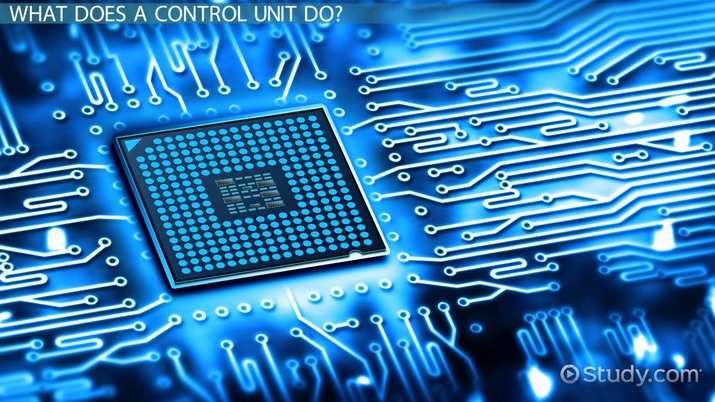